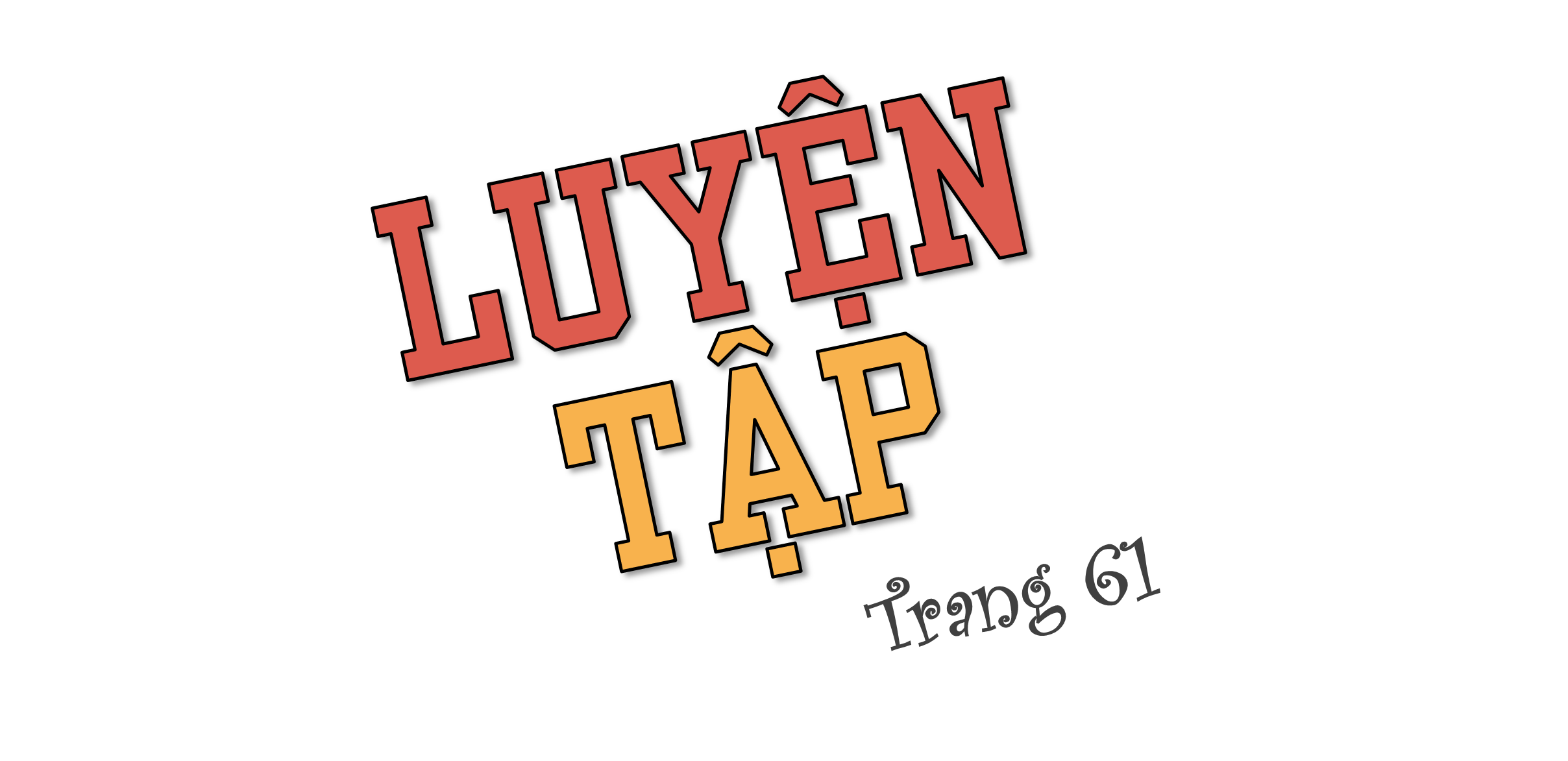 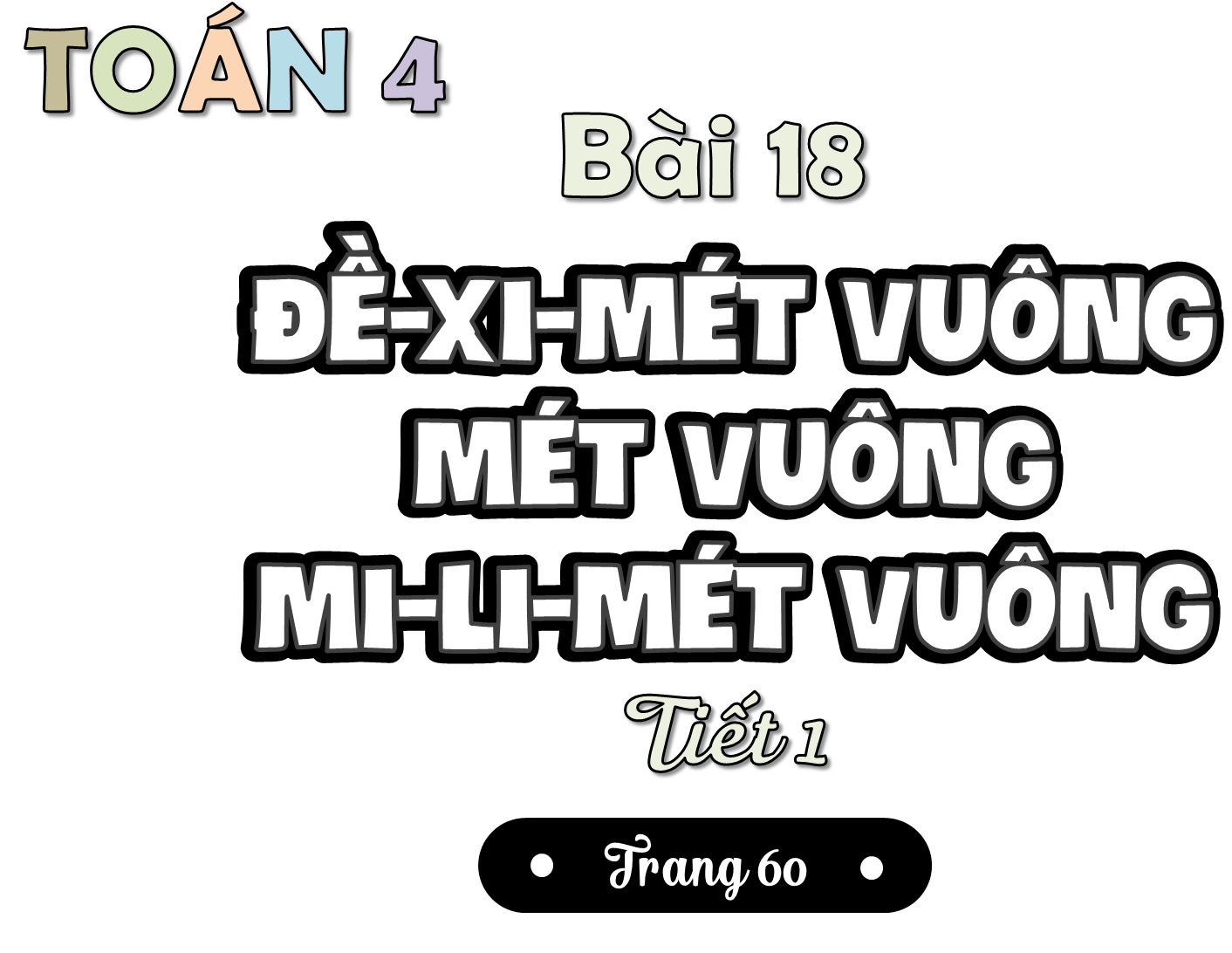 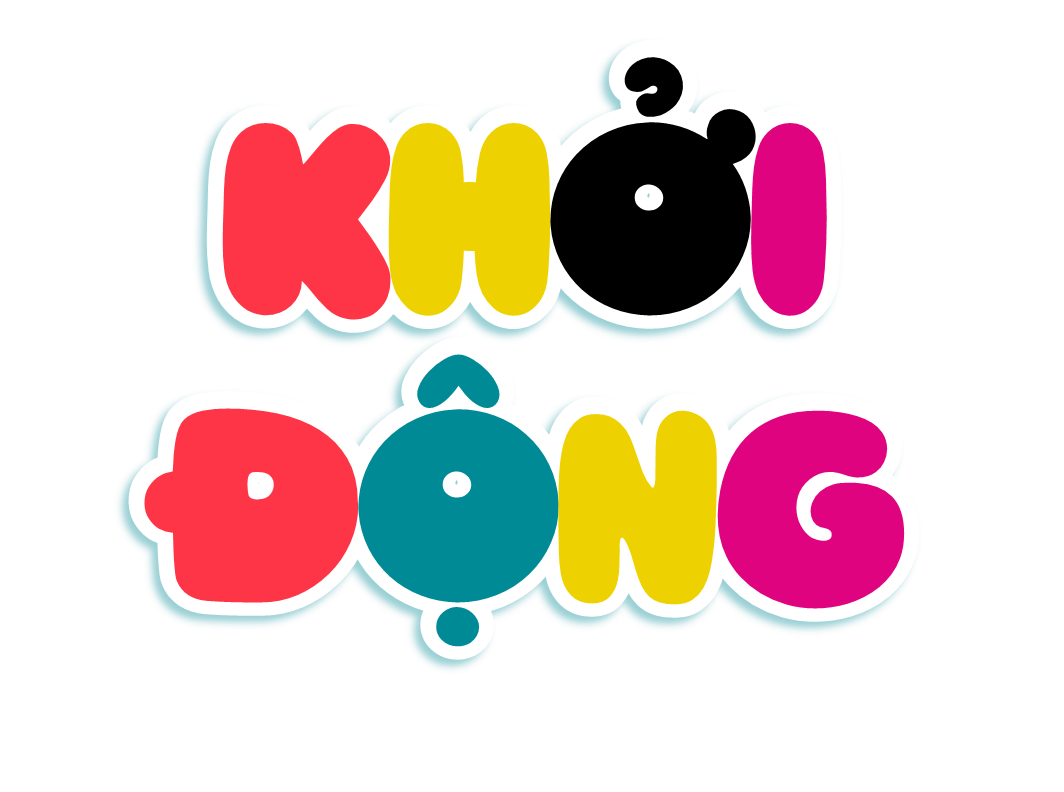 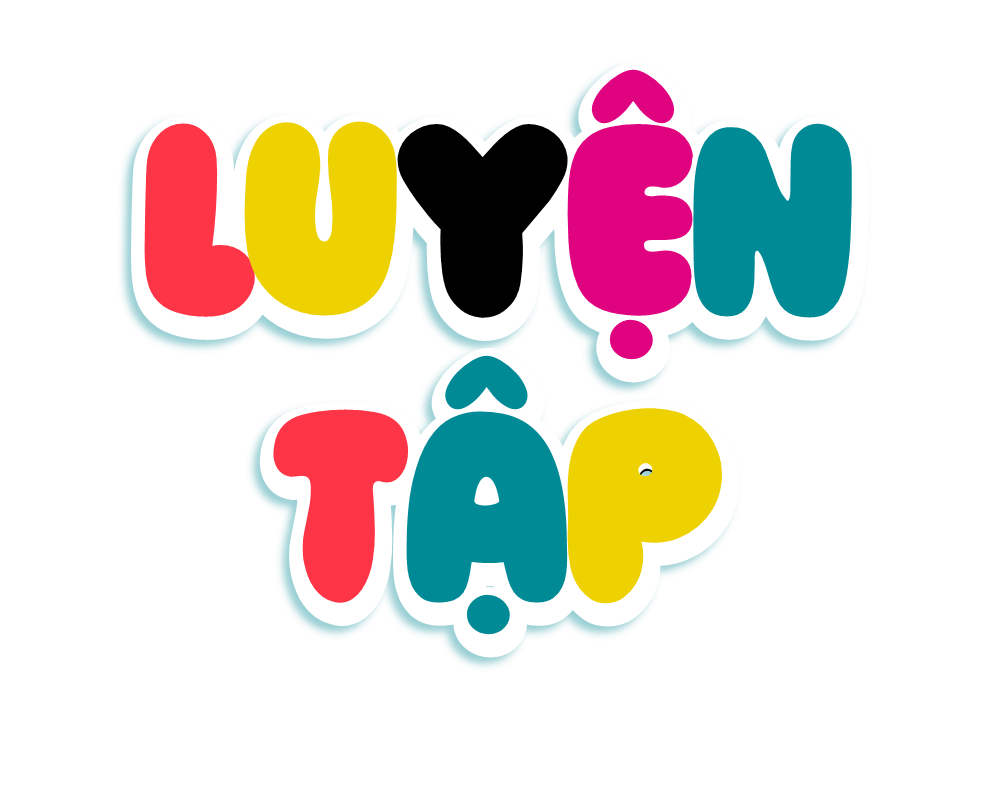 1
Đặt tính rồi tính
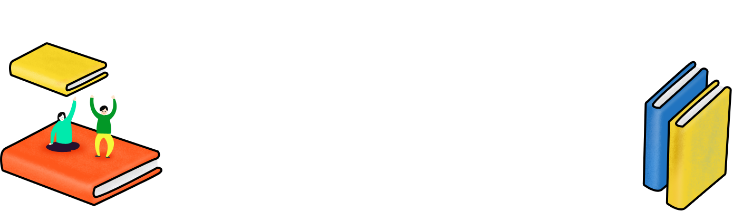 b) 3 214 × 56
231 438 : 34
a) 643 709 + 405 642
1 657 480 – 821 730
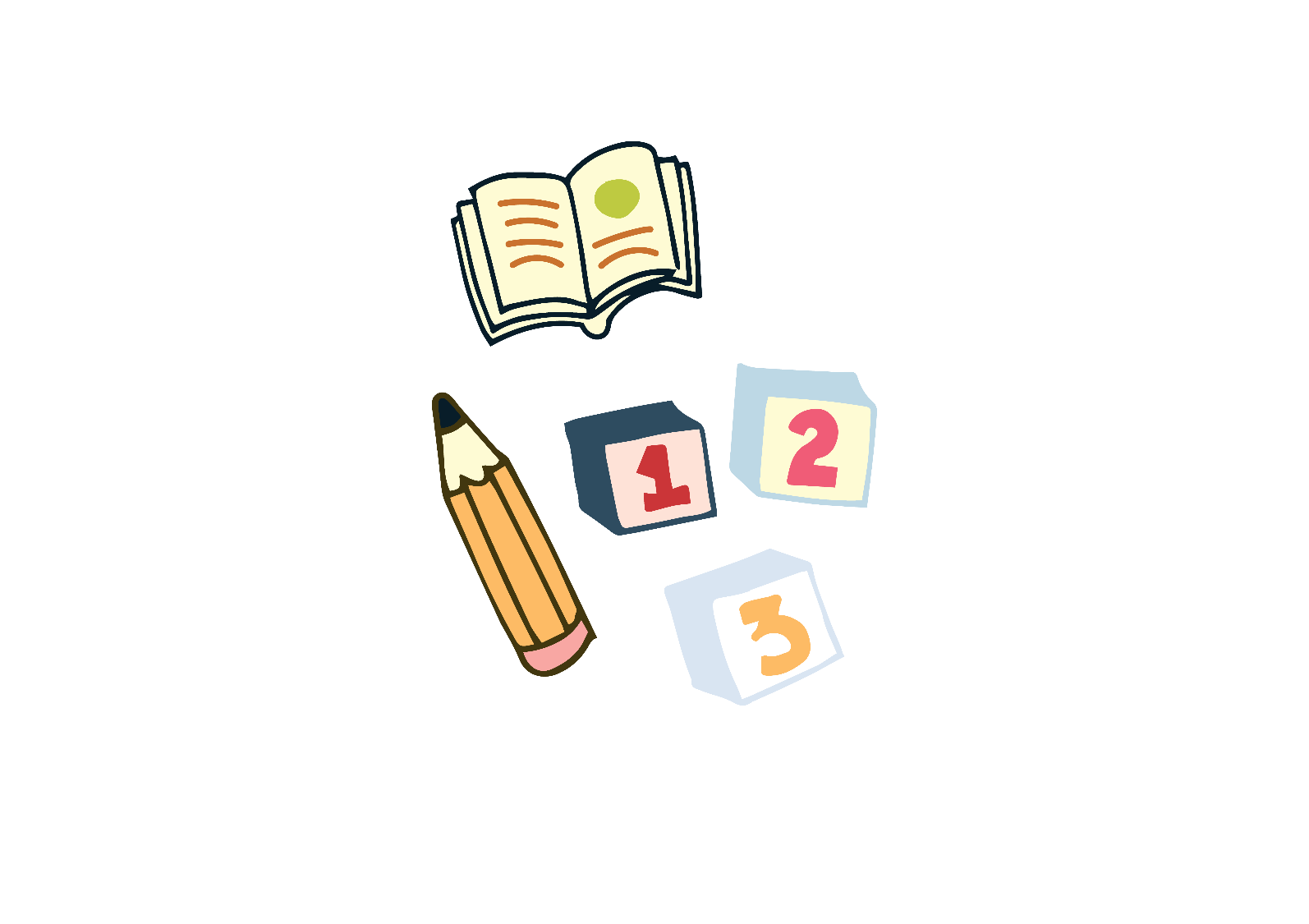 1 657 480
   821 730
643 709
405 642
a)
-
+
835 750
1 049 351
3 214
       56
34
231 438
b)
x
2 74
6 807
0 238
19284
00
16070
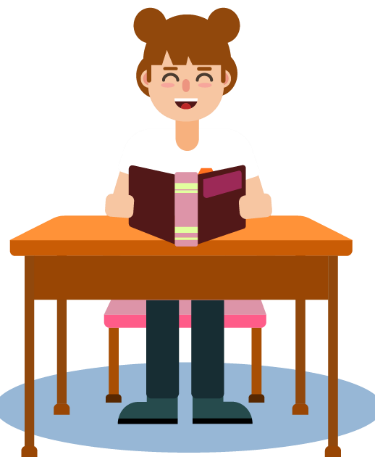 179984
Không thực hiện phép tính,  
hãy tìm số thích hợp với dấu “?”
2
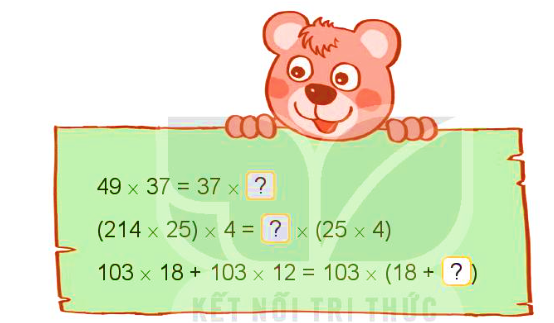 49
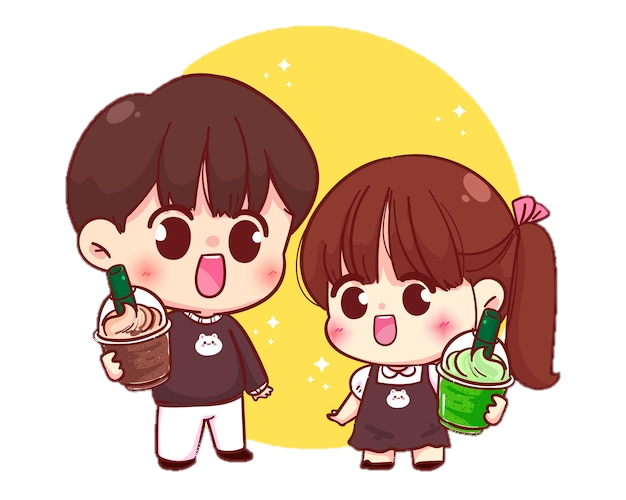 214
12
3
a) 8 359 + 305 × 38
b) 4 824 – (9 365 – 5 465) : 15
Tính giá trị của biểu thức
= 8 359 + 11 590
= 19 949
= 4 824 – 3900 : 15
= 4 824 – 260
= 4 564
Chú Hùng đi công tác bằng xe ô tô, quãng đường phải đi dài 300km. Biết rằng cứ đi 100 km thì xe ô tô tiêu hao hết 10l xăng và giá 1l xăng là 23 400 đồng. Tính số tiền chú Hùng cần mua xăng để vừa đủ cho xe ô tô đi hết quãng đường đó.
4
Bài giải:
Với 1lít xăng thì ô tô đi được quãng đường là:
100 : 10 = 10 (km)
Ô tô đi quãng đường dài 300km hết số lít xăng là:
300 : 10 = 30 (l)
Số tiền mua xăng để vừa đủ cho ô tô đi hết quãng đường 300 km là:
23 400 x 30 = 702 000 (đồng)
              Đáp số: 702 000 đồng
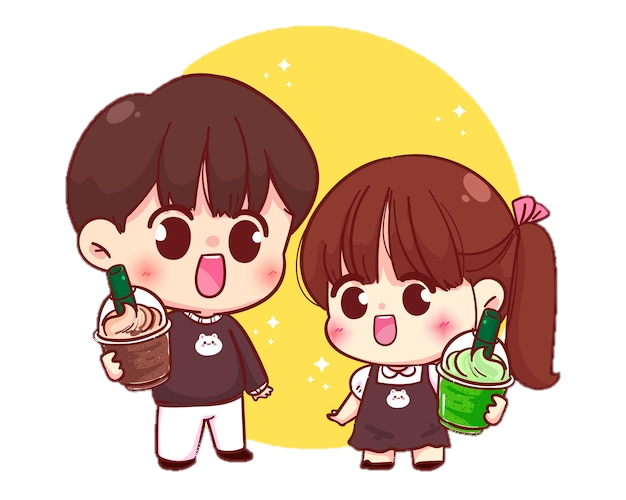 Tính bằng cách thuận tiện.
5
a) 3 506 × 25 × 4         b) 467 × 46 + 467 × 54
= 467 × (46 + 54)
= 467 × 100
= 46 700
= 3 506 × (25 × 4)
= 3 506 × 100
= 350 600
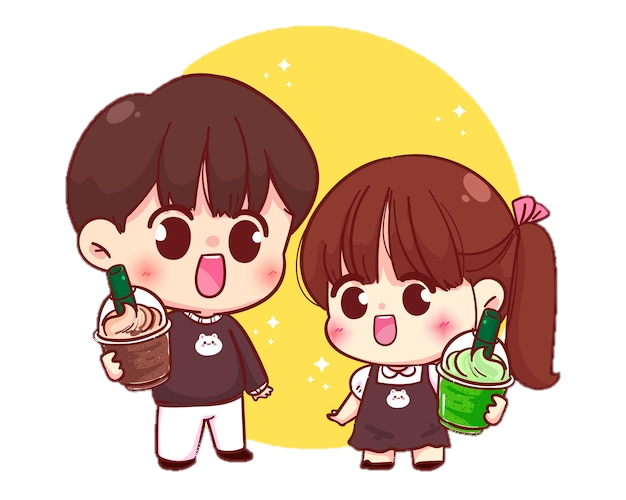 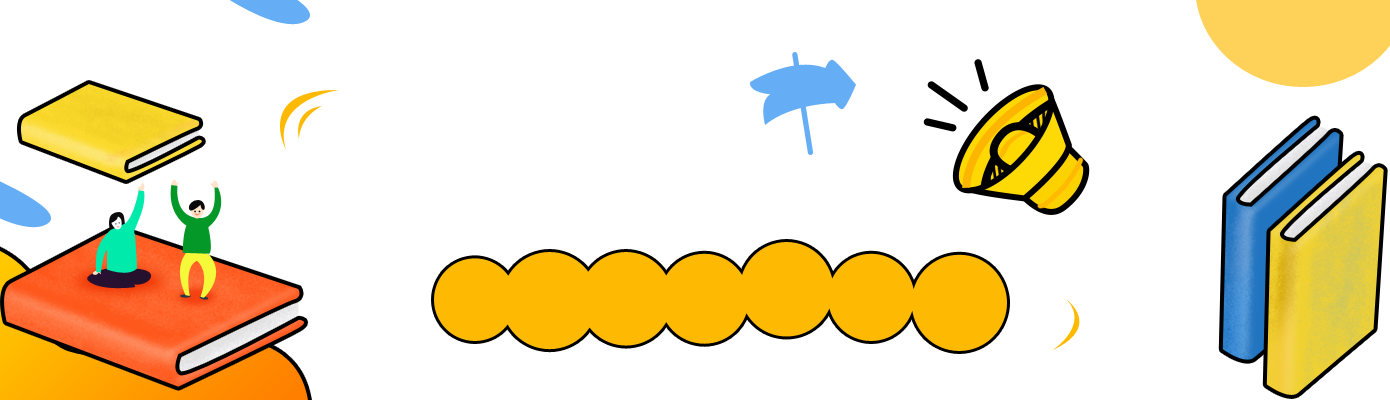 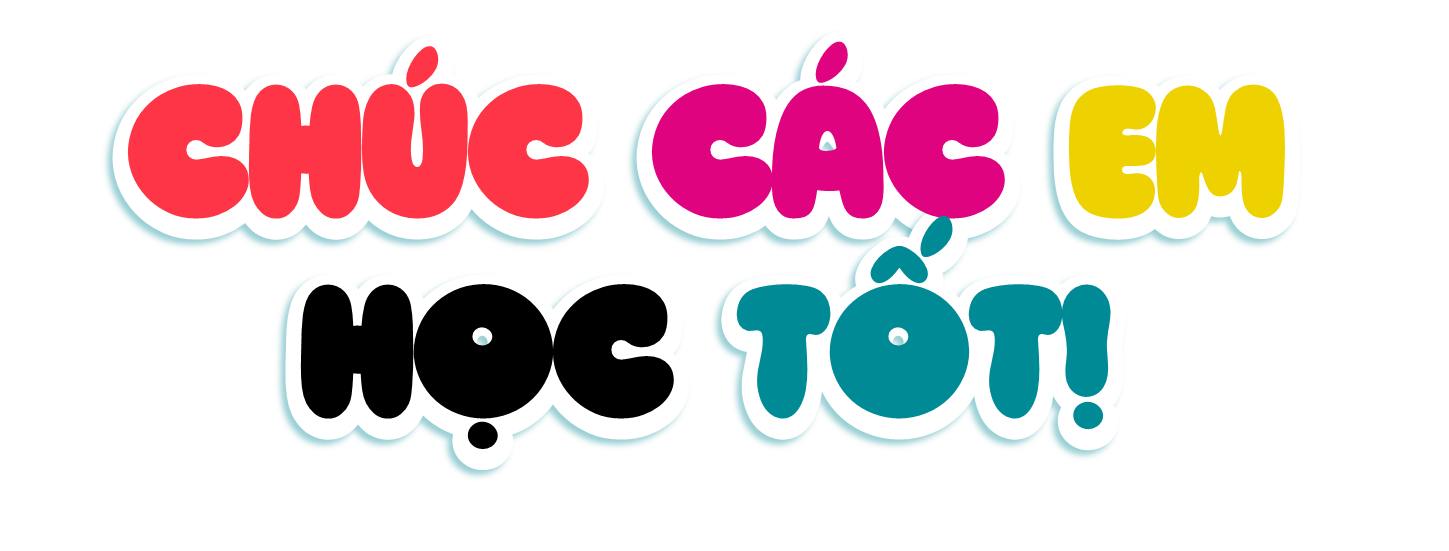